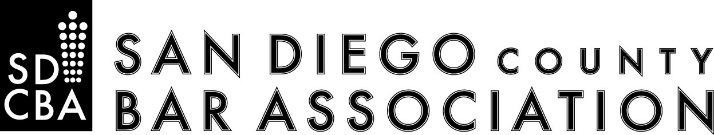 The Road to Financial Independence
U.S. Bankruptcy Court,  Southern District of California
[Speaker Notes: Facilitation Note: Before arriving at the venue, please be sure to replace placeholder text in the slide with your own name and title.  Before beginning to speak, distribute a copy of Handout: The Road to Financial Independence Note Taker to each student. 
 
Hello, my name is ___(name)___ and I am a ___(profession/title)___ here in ___(location)___. 
 
___(Teacher’s name)___ invited me to talk with you about becoming financially independent. 
 
Let’s get started. <CLICK>]
Planning a Trip
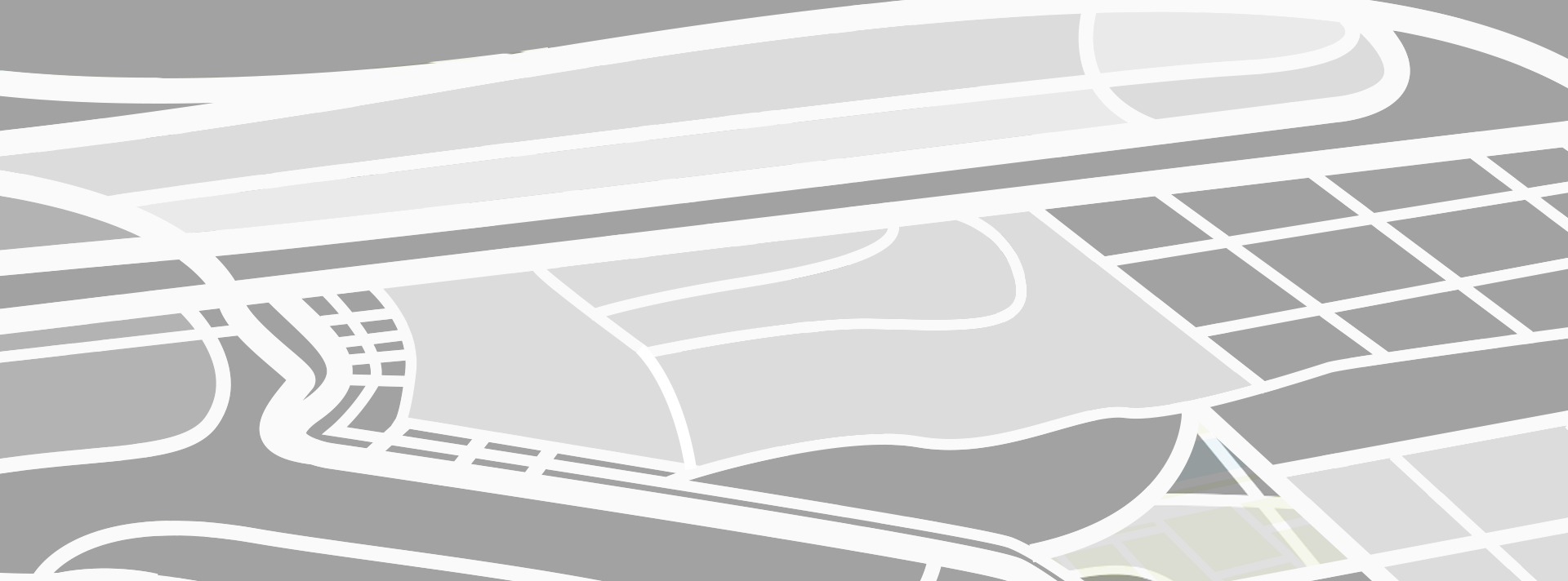 2
[Speaker Notes: Has anyone recently planned a trip or used -- say -- Google Maps or another app to help you figure out how to get somewhere? 

Facilitation Note: Look for raised hands and ask someone to say where they went and why they used the app.  Acknowledge the response and offer commentary, such as: “Right! There are lots of reasons to plan ahead - maybe you want to look at ways to get to your destination, figure out how long it will take, avoid construction… whatever. It can really reduce headaches and frustration.” 

One of the reasons you use an app is that there is usually more than one way to get somewhere.  Right?  The fast way.  The scenic way.  Whatever.  Neither is ‘right’ nor ‘wrong’ depending on how much time you have… who you’re with… how you want to spend your day…  

But the one thing you must know before you plan the route is your final destination.  Right?  Maps and apps are useless if you don’t know where you’re going. You could drive around forever only to end up frustrated, stressed out, and back where you started. (And probably out of gas!)

The road to financial independence is similar. 

<CLICK>]
Defining the Destination
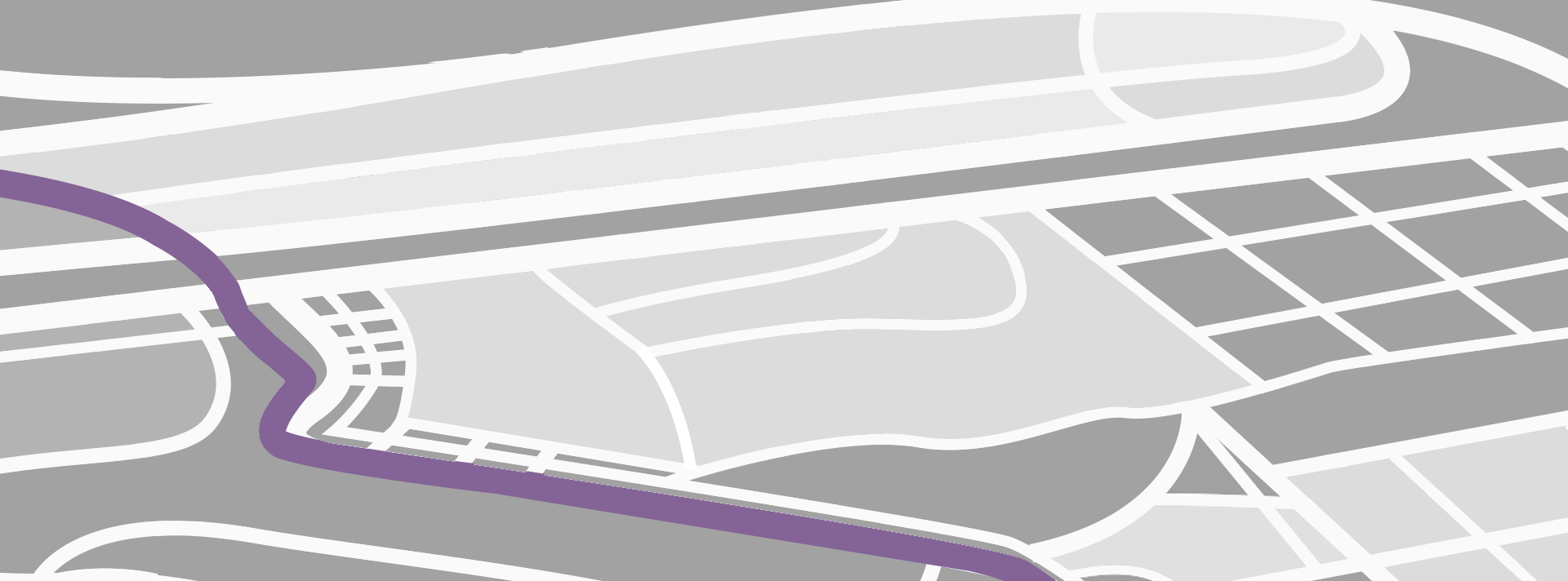 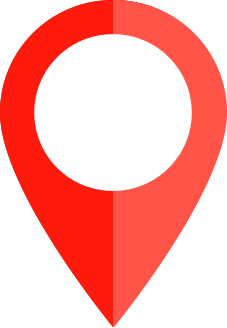 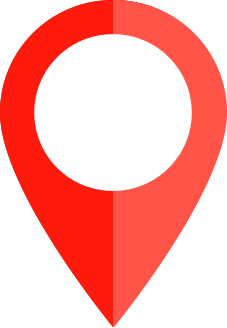 3
[Speaker Notes: For the purpose of our conversation today,  I suggest that your destination should be managing your money in such a way that you can pay for all the things you NEED in life and buy some of the things you WANT, without frustration, stress, or setbacks.

There’s more than one way to get to this destination, and people will choose different routes at different times for different reasons. That’s all ok.

Today we’re going to talk about three important aspects on the road to financial independence.

<CLICK>]
The Road to Financial Independence
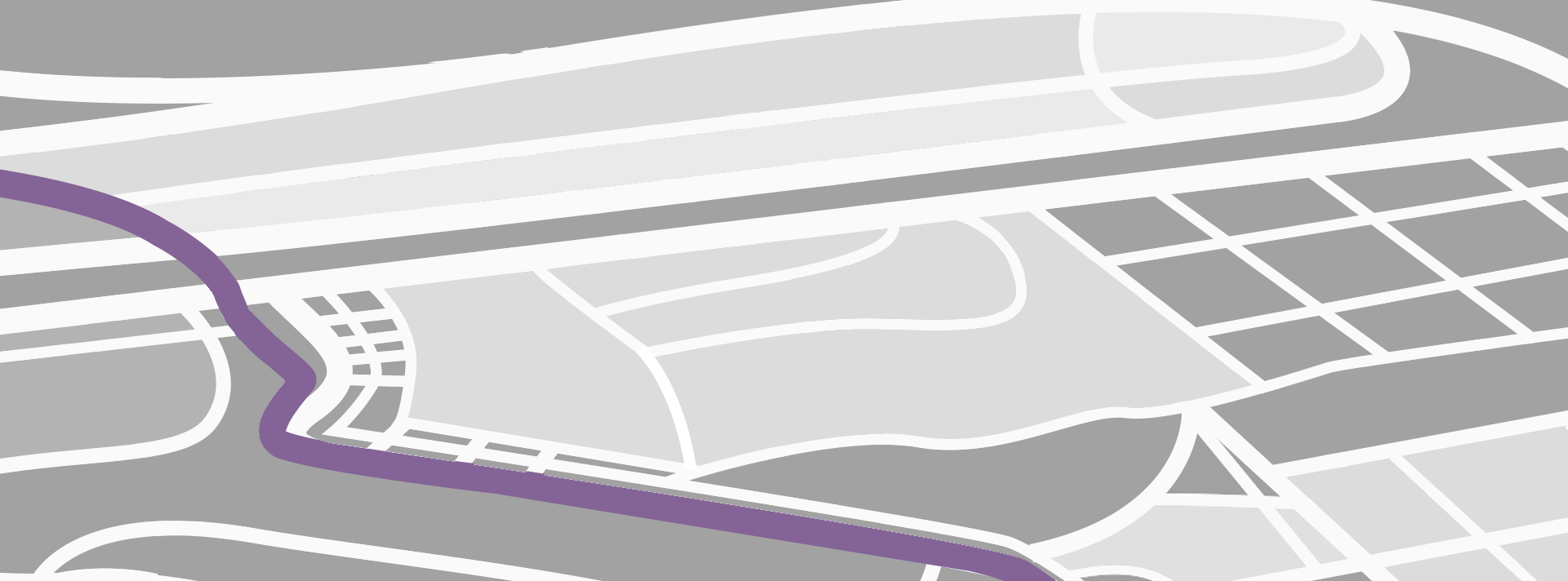 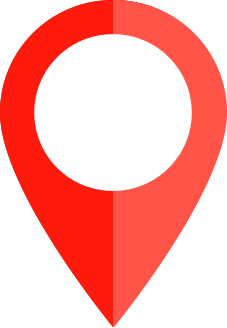 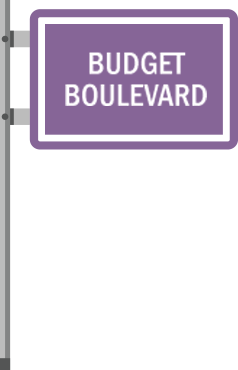 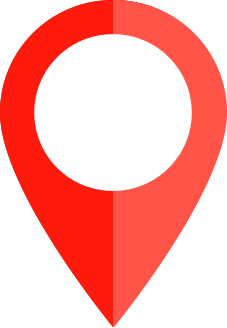 4
[Speaker Notes: Let’s start with budgeting.

A lot of people cringe when they hear the word “budget,” but the concept is really very simple.  A budget is just a map that you create of the money you earn and the money you spend. 

<CLICK>]
Budgeting Terms
Income = money coming in

Expenses = money going out
5
[Speaker Notes: The technical term for the money coming in is “income,” while the money going out is called “expenses.”

Yes.  It really is that simple.
 
<CLICK>]
What is Income?
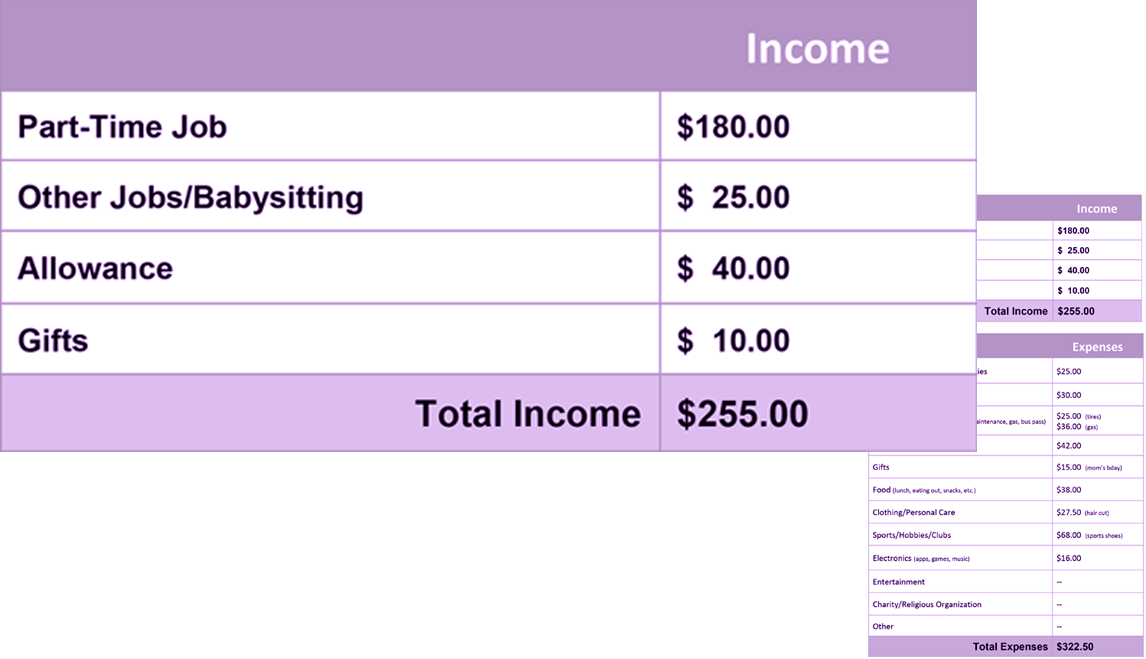 6
[Speaker Notes: Examples of income include things like….

Income from jobs:
Jobs with a “regular” paycheck—like once a week or every two weeks.  
Seasonal jobs—perhaps as a summer lifeguard, so all your income is in May, June, July, and August.  
Jobs that happen at irregular intervals or with irregular compensation—maybe babysitting or lawn mowing or dog watching—sometimes at 7 dollars an hour or sometimes 30 bucks for the whole job. 
 
Income from others:
Support payments from a parent or the government.   
Gifts for birthdays or accomplishments or just because your grandma loves you.  
 
Other forms of income: 
Selling things you no longer need or use—like clothes or old video games. 
Selling things you make, say, ornaments at a holiday bazaar. 
 
<CLICK>]
What are Expenses?
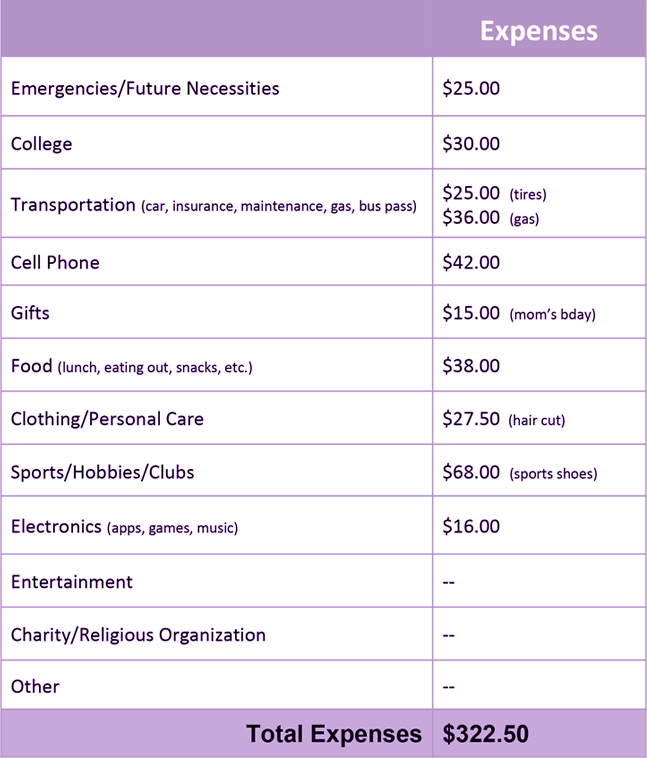 Types of Expenses:
current needs
future needs
wants
7
[Speaker Notes: The opposite of income is expenses. Just like income, there are different types of expenses: things you need now, things you are going to need later, and stuff you want.

Current needs may include things like transportation, clothing, and personal care items. 

Sometimes you can expect to pay the same (or almost the same) amount every week or every month for these. These are “fixed” expenses.  

You have to eat lunch at school every day, right?  You might pack, you might buy, or you might go out.  But you do it most every day, and the cost is pretty much the same every month.  That’s a good example of a fixed expense during the school year.

<CLICK>]
What are Expenses?
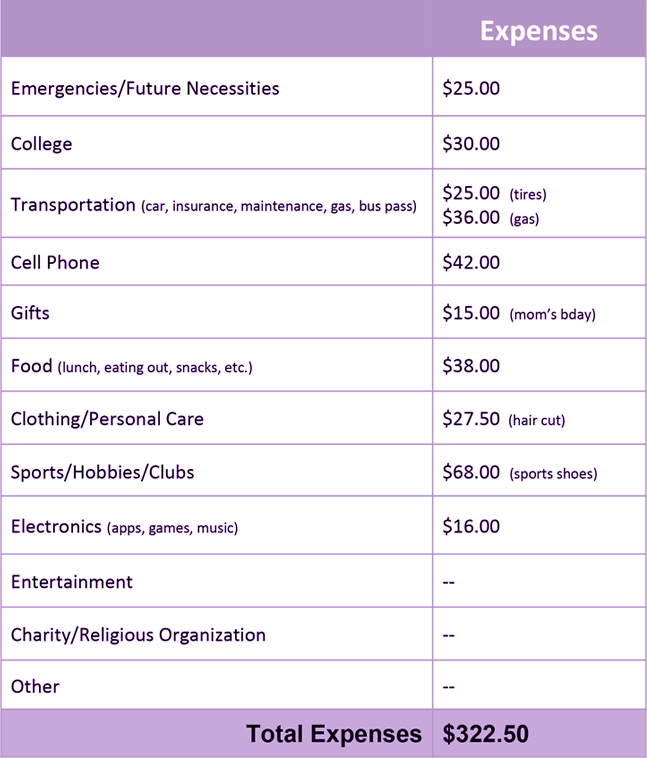 Types of Expenses:
current needs
future needs
wants
8
[Speaker Notes: If those things are current needs, what do you think I might mean by future needs? Why would you budget for future expenses? 

Facilitation Note: Allow time for student responses and acknowledge their feedback. 

What is something you might need in the future? Do you think you’ll have enough money to buy it all at once? If not, you can save a little bit at a time now so that it adds up.

Facilitation Note: Allow time for student responses and acknowledge their feedback. 

<CLICK>  So in this budget, future needs include both unexpected necessities and college. 

Notice that these are listed first here? Some people call this “paying yourself first,” essentially making sure that you set money aside for your future self before spending any other money.

<CLICK>]
What are Expenses?
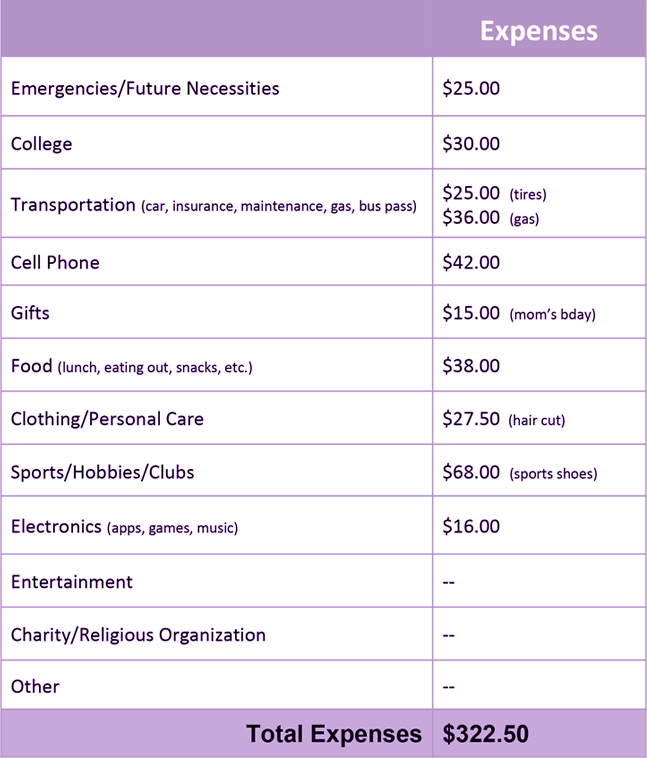 Types of Expenses:
current needs
future needs
wants
9
[Speaker Notes: We all spend money on things we don’t need to survive but that make life more enjoyable. These are wants.  Everybody’s going to want different things, now and in the future.  What are some examples?

Facilitation Note: Take suggestions from the class. Common examples are sports, hobbies, clubs, electronics, entertainment, and charity.  If kids suggest a “house” or a “car,” explore if these are current or future and if they are wants or needs. Note that budgeting for a future want is just like budgeting for a future need.  Save a little at a time until you reach your goal.  Just make sure to NEVER spend money for things you NEED in the future for things you CURRENTLY want. 

<CLICK>]
Developing a Budget
Write It All Down:
Money coming in (income) 
Money going out (expenses)
Do the Math:
Add up all the income. Add up all the expenses.
Subtract expenses from income.
10
[Speaker Notes: When you create a budget, all you do is write down the money coming in -- your income -- and the money going out -- your expenses -- over a specific period of time (usually a month, but not always).
 
For real. It’s that easy. 

Then you do some simple addition and subtraction. Add up all the income.  Add up all the expenses.  

Then, subtract the expenses from the income.

<CLICK>]
Balance Income & Expenses
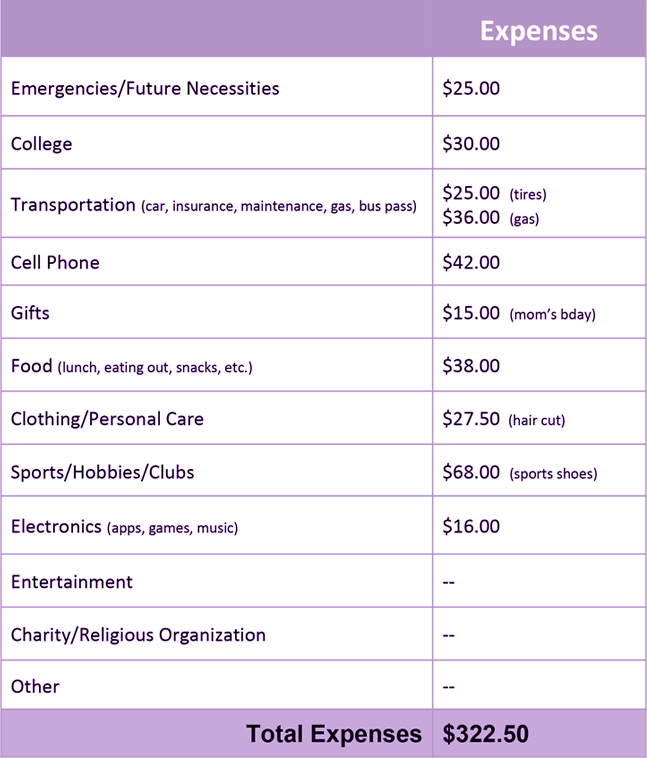 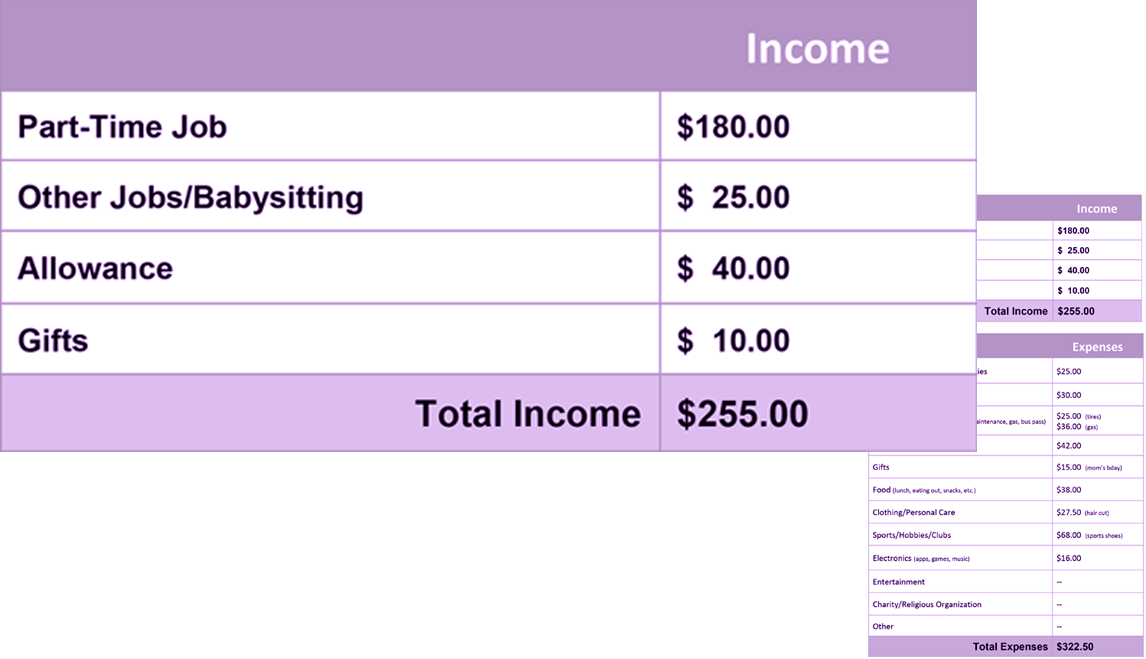 11
[Speaker Notes: In a perfect world, you’ll have more income <CLICK>  than expenses <CLICK> and you can save even more money!

When things are going well, your income and expenses are the same. 
 
In the real world, though, most of us have more expenses than income.  Then we have to make decisions and take actions to get them to match.

 <CLICK>]
Balance Income & Expenses
Increase
Income
Decrease Expenses
12
[Speaker Notes: There are pretty much two ways to do this:  increase income or decrease expenses.

In the short-term, you might be able to increase your income by working more hours, selling some old belongings, or asking dear old mom and dad.  And, as you’ll see, long-term income increases are closely tied to education.

The flip side -- and what people often find themselves having to do -- is cutting costs or decreasing expenses. This might mean not going out to eat as much or dropping a music subscription service or buying things on sale rather than full price. For some people this is trickier to identify.  We’ll talk about one method that might help you in a minute.
 
<CLICK>]
Increasing Income
Data: 2021, College Board; Salary.com
13
[Speaker Notes: I think this is a really interesting look at increasing income over the long term.  Check it out.

This chart shows that, in 2015,  people who graduated from high school earned about $675 per week. 

People who got a two-year degree -- or an “Associate’s” -- saw their weekly earnings go up to nearly $800. That’s about $500 per month more. Sound good?

With a four-year degree -- or a “Bachelor’s” -- their weekly income increased to more than $1,100. 

<CLICK>]
Putting It All Together
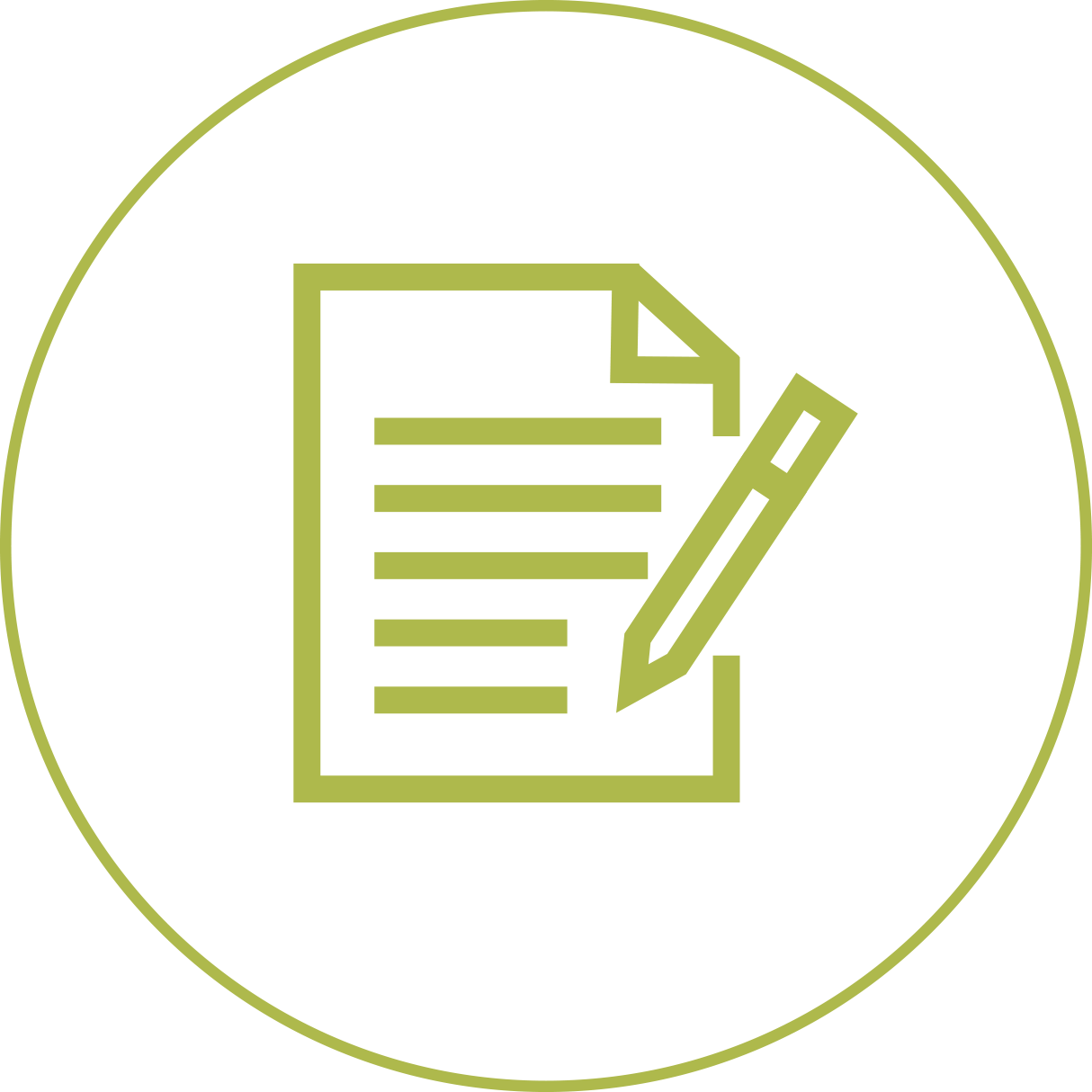 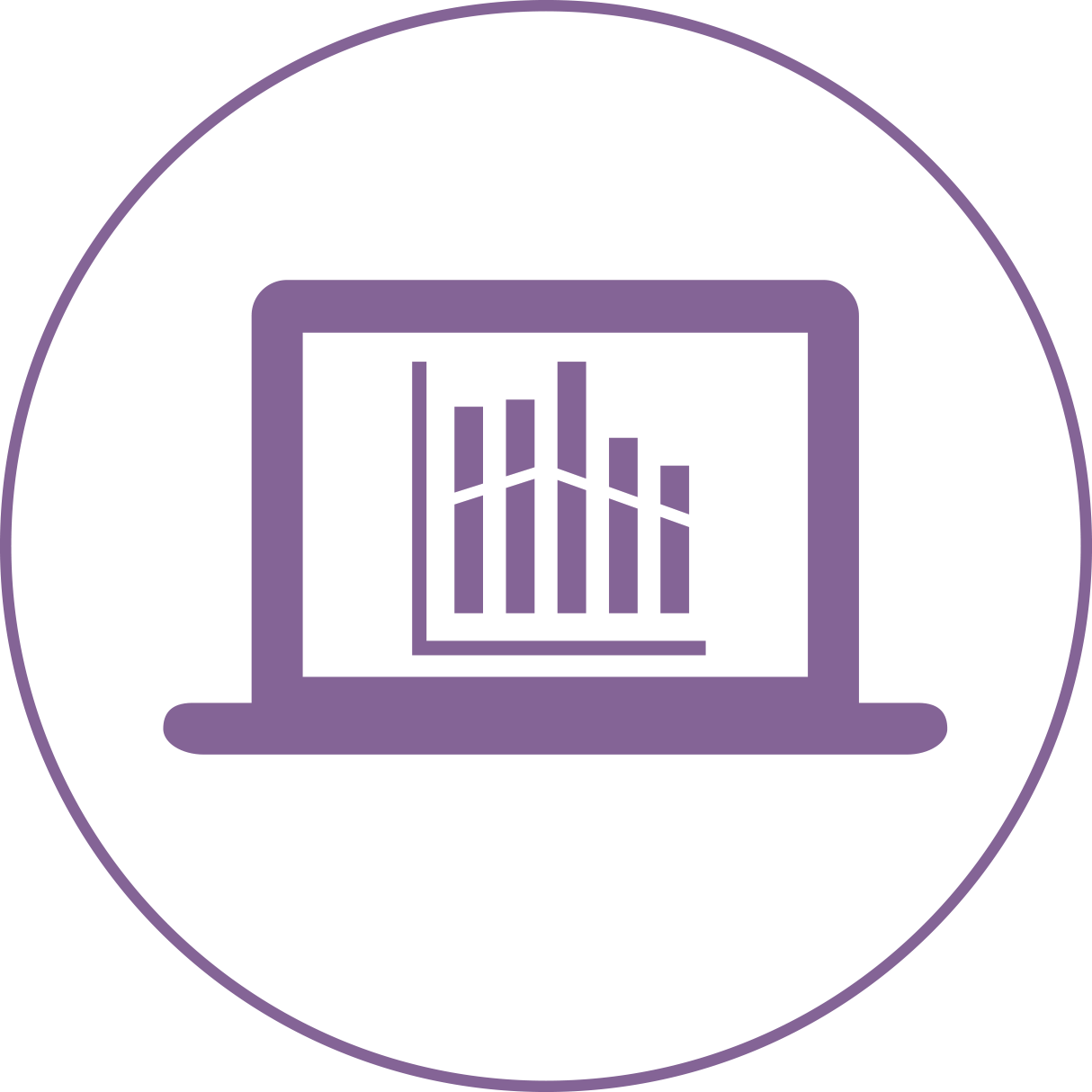 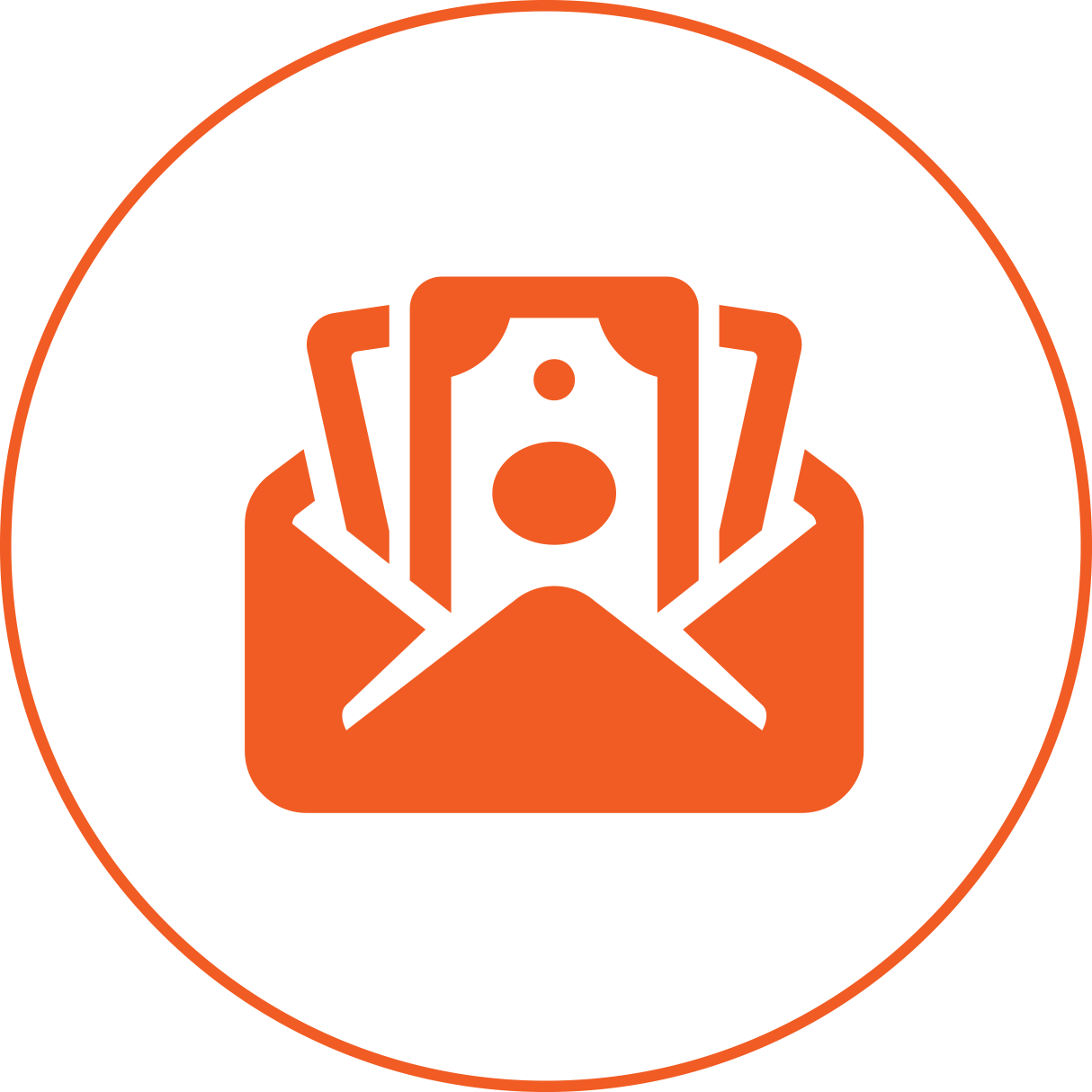 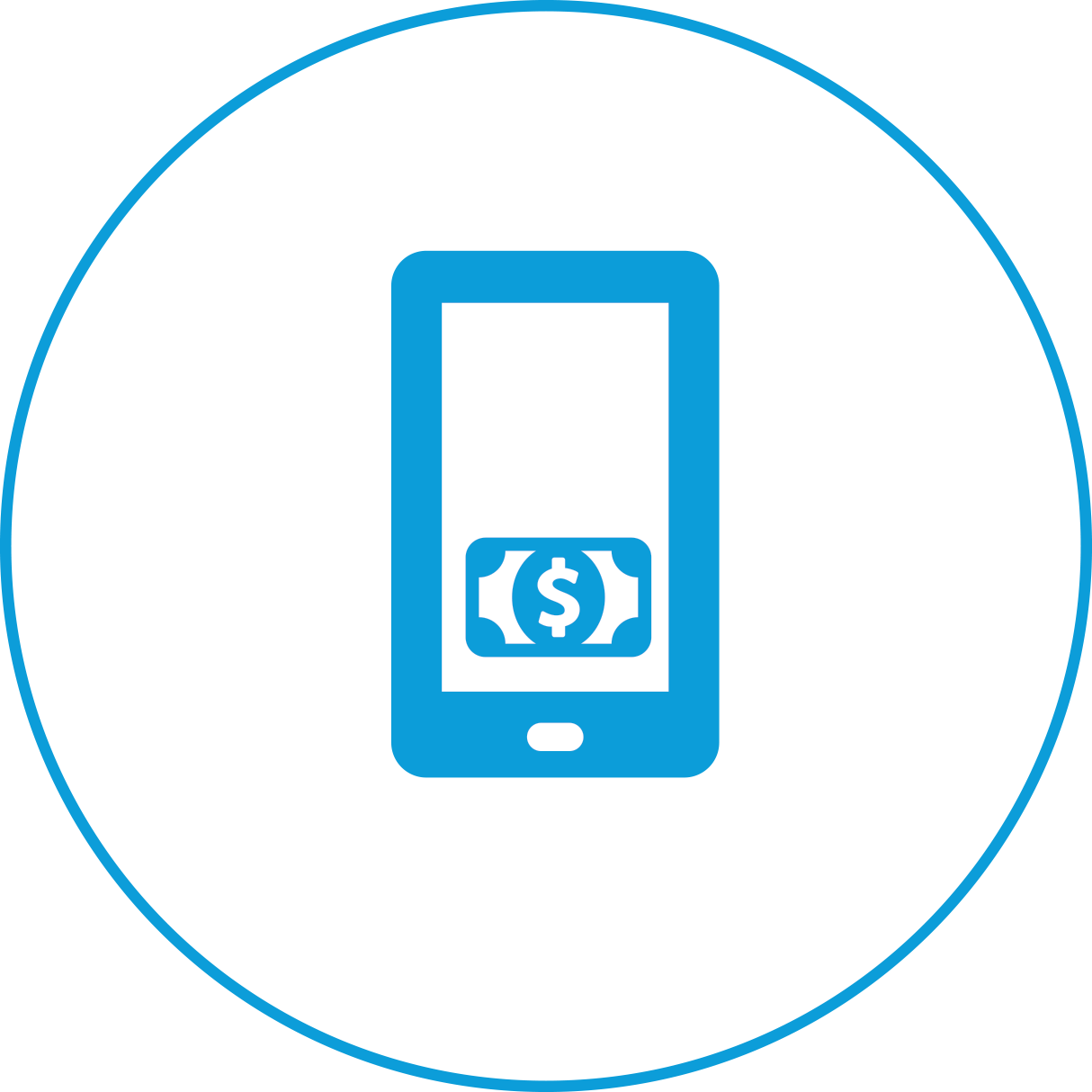 14
[Speaker Notes: Now, there are many, many different ways to budget.  Some people will write things down in a notebook. Others will use a spreadsheet. Some people do it the old school way and divide their cash into envelopes for different purposes like eating out or buying clothes. There are great apps to keep track of your finances; some even make things easier by connecting to your bank account and bills. 

None of these is “right” or “wrong” or “better” or “worse.”   

The most important things are knowing your destination and having a map that can get you there.

Your destination is managing your money in such a way that you can pay for the things you need in life, so that you can also buy some of the things you want -- without frustration, stress, or detours -- and your budget is the map that will get you there.

<CLICK>]
The Road to Financial Independence
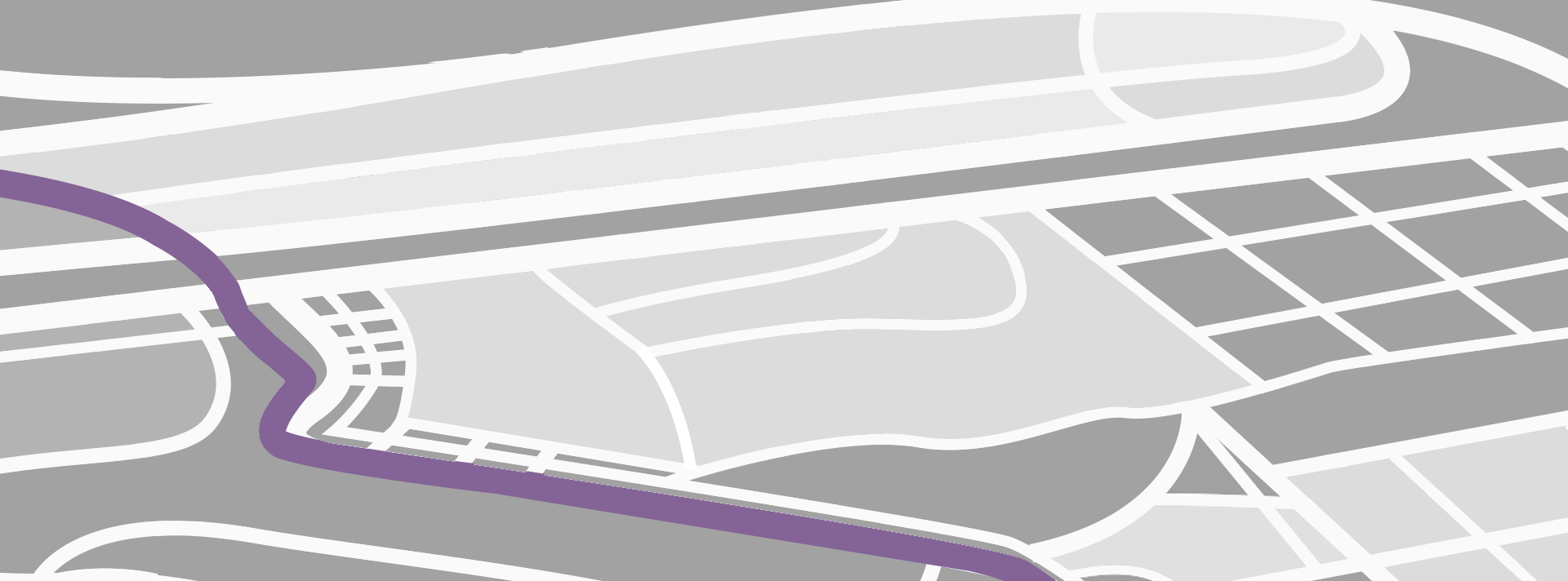 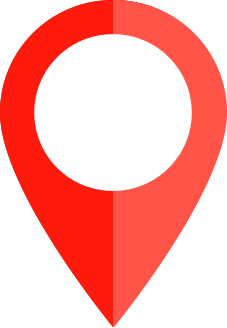 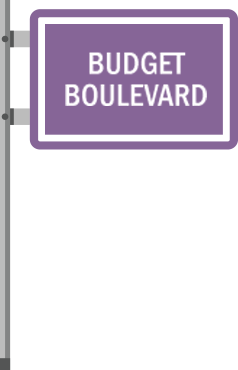 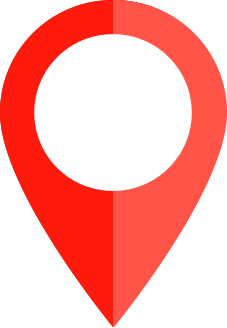 15
[Speaker Notes: This brings us back to the Road to Financial Independence. If you budget and don’t ever spend more than you earn, your route is pretty simple. 

<CLICK>]
Proceed with Caution
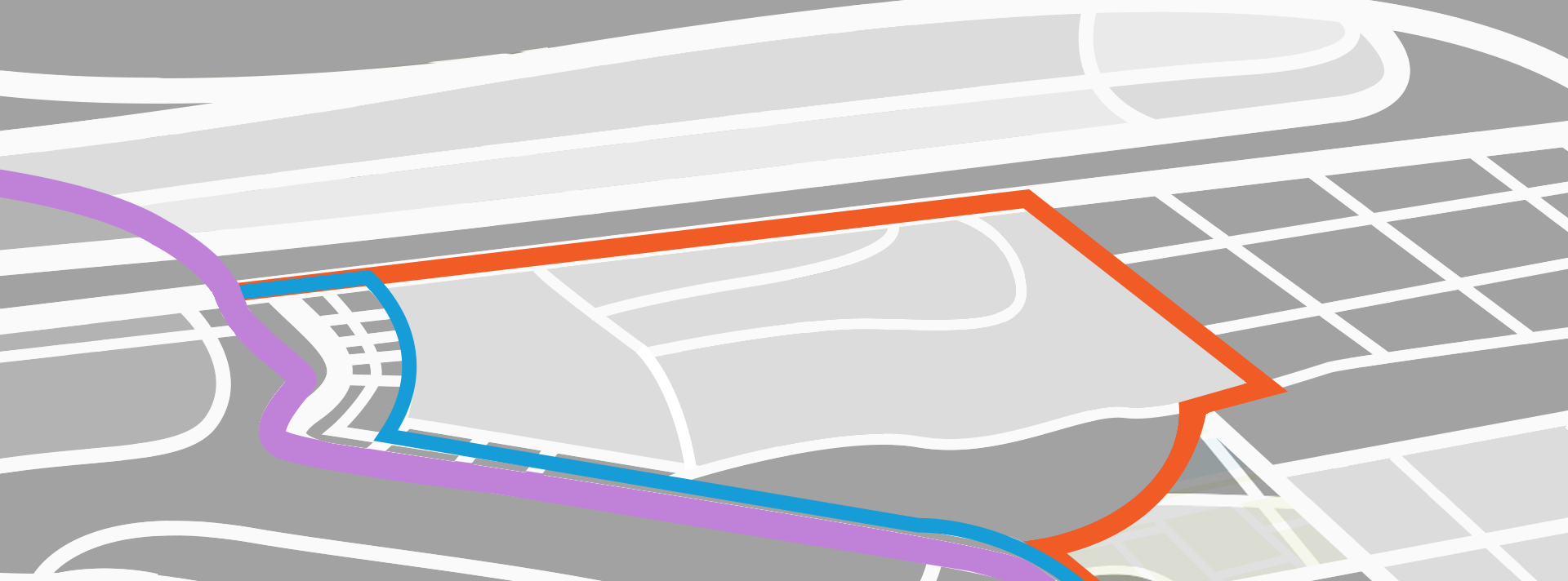 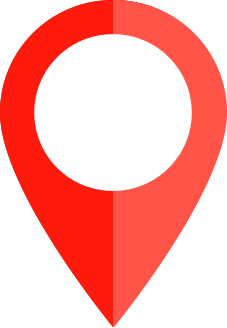 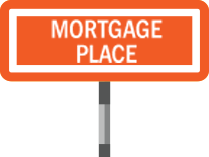 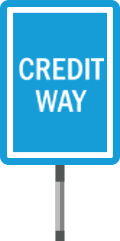 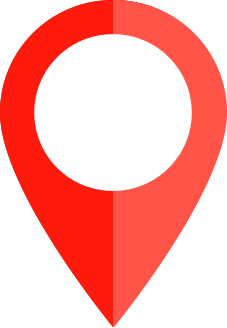 16
[Speaker Notes: But the reality is that people often borrow money to meet their expenses.  In every case, borrowing adds distance between you and your destination of financial independence. 

Let’s be clear, however, not all borrowing is bad and sometimes -- say, when you’re buying a house -- it’s even necessary.  

<CLICK>]
Payment Apps
Payment Apps allow for quick and easy payments to people and some businesses

Theses apps can be used to split lunch with a friend or pay for a service

Can be used like a checking account
17
[Speaker Notes: Poll how many students know what payment apps are. Payment apps allow for peer-to-peer payments (or P2P payments) where you send money directly to another person. Most common payments apps are Venmo, Paypal, and Cash App. 
Payments apps let you send money to others without disclosing your bank account info. The apps are usually free although there is the potential for fees for using the app.  

For most payment apps, you link your checking account to the app. Every time you make a payment through the app, it will pull the funds from your checking account. It is important to check both the app and your checking account to ensure the accuracy of the transactions. If you make a payment and you have a balance in the payment app, you can opt to make the payment using the funds in the payment app instead of pulling the funds from your checking account.

Next Gen Personal Finance, Checking Unit, Unit 2.4 – Mobile Banking & Payment Apps: https://docs.google.com/document/d/1UpzzxlRGLmvVtLAqmN5fodtpNTIrNBGgFgT-x0wK1qI/edit (citing https://www.nerdwallet.com/article/banking/p2p-payment-systems)]
What Payment App is the Best?
There are a variety of apps: Venmo, Paypal, Cash App, Zelle, Google Pay/Apple Pay

Send money instantly 

Fees associated with instant withdraws
18
[Speaker Notes: There is no best payment app. It depends on your situation and what works best for you. 

There are a variety of payment apps. You should consider which works best for you. You should consider what payment app your friends or family have. Venmo, Paypal, and Cash App are all very similar. Google pay and Apple pay work a lot like Venmo, paypal, and Cash App but they are typically built into your cell phone. 

You can send money instantly and the other person will receive it instantly. If you want to transfer your balance to your bank account, it will take a few business days to appear in your account unless you pay a fee for a faster transfer. Zelle partners with banks and credit unions and the recipient will receive the money in their bank account within minutes of the transfer. 

https://docs.google.com/document/d/1UpzzxlRGLmvVtLAqmN5fodtpNTIrNBGgFgT-x0wK1qI/edit (citing https://www.nerdwallet.com/article/banking/p2p-payment-systems)]
Safety of Payment Apps
Payment apps encrypt or shield your financial information

Beware of fraudulent requests for payment

Banks and credit unions are not responsible for money lost in payment app scams
19
[Speaker Notes: There are safety features in each payment app that make the transfers safe. The apps have been hacked so always review your transactions and change your password as frequently as you would with any other program. Scammers can create accounts on these apps so always be leery of requests. 

If you receive a suspicious request for money through a payment app, decline and report it. If you receive a request from a friend, but you were not expecting it, confirm with the person before paying.

With credit cards, you can dispute charges and receive your money back. The payment apps have a means of reporting fraud, but there is not guarantee of return of funds. For example, Venmo says that once money is sent, it cannot be cancelled.

https://docs.google.com/document/d/1UpzzxlRGLmvVtLAqmN5fodtpNTIrNBGgFgT-x0wK1qI/edit (citing https://www.nerdwallet.com/article/banking/p2p-payment-systems)]
Safeguards When Using Payment Apps
1. Make your cell phone is secure by locking your screen, use a strong passcode, and use the biometrics available

2. Use all the safety features offered through the payment app

3. Get notifications for every transaction

4. Only pay and receive money with people you know

5. Don’t open suspicious emails, links, or attachments

6. Make payments carefully
20
[Speaker Notes: Each app offers different safety features, i.e. dual authentication; two or more pin numbers, face ID, passwords, etc.

Opt for notifications each time a transaction occurs on your account, preferably instant push notifications.

If you get a request from an unknown person do not pay it and report it to the app immediately. 

Before hitting send on a transfer, make sure you are sending it to the right person and for the right amount.

https://docs.google.com/document/d/1UpzzxlRGLmvVtLAqmN5fodtpNTIrNBGgFgT-x0wK1qI/edit (citing https://www.nerdwallet.com/article/banking/p2p-payment-systems and https://bettermoneyhabits.bankofamerica.com/en/privacy-security/online-security-privacy-tips)]
CRYPTOCURRENCY(“CRYPTO”)
Crypto sounds exciting and trendy.  But Crypto has two serious risks: 
.
Most people buy Crypto though an exchange which is unregulated.  A fraudulent exchange is less restricted in how it operates and could use your money for other purposes so that it is no longer available when you want to cash it out.  This has happened in many high-profile cases.
The value of the bit coin can go up and can also go down.  The money invested in bit coin can drop to a fraction of what was invested. If savings are necessary for school or buying a house or a case, consider a safer investment such as a money market account where the value does not vary as much.
21
[Speaker Notes: Each app offers different safety features, i.e. dual authentication; two or more pin numbers, face ID, passwords, etc.

Opt for notifications each time a transaction occurs on your account, preferably instant push notifications.

If you get a request from an unknown person do not pay it and report it to the app immediately. 

Before hitting send on a transfer, make sure you are sending it to the right person and for the right amount.

https://docs.google.com/document/d/1UpzzxlRGLmvVtLAqmN5fodtpNTIrNBGgFgT-x0wK1qI/edit (citing https://www.nerdwallet.com/article/banking/p2p-payment-systems and https://bettermoneyhabits.bankofamerica.com/en/privacy-security/online-security-privacy-tips)]
Types of Borrowing
Borrowing can move you closer to financial independence or be a detour.
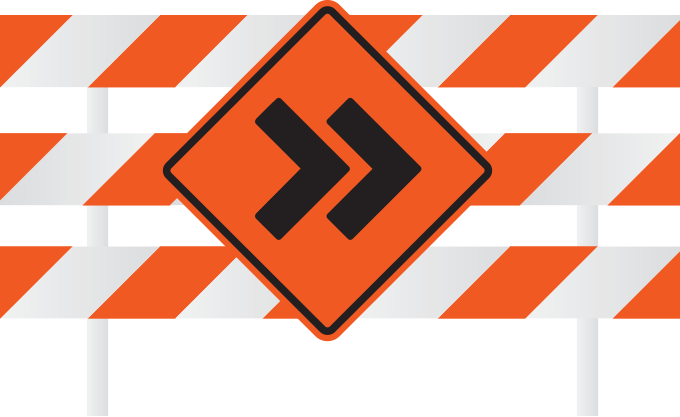 22
[Speaker Notes: When people borrow money, it can usually be put into one of two categories:  the kind of borrowing that moves you closer to financial independence or the kind of borrowing that detours you away from your desired destination. <CLICK>

Let’s start with the kind of borrowing you want to avoid—the kind that detours you away from financial independence. 

<CLICK>]
Credit Cards
Credit Cards 	  =   Borrowing Money
  		Going into Debt
23
[Speaker Notes: One of the most common forms of borrowing that can detour you away from financial independence is using credit cards.  Every time you use a credit card, you are borrowing money and going into debt.
 
That sentence right there should give you pause.  
 
Every time you use a credit card, you are borrowing money and going into debt.
 
Are you ready for that?

 <CLICK>]
Credit Agreements
You enter into a contract that details
your total credit limit
under what circumstances you will pay fees
how much interest you will pay when you borrow
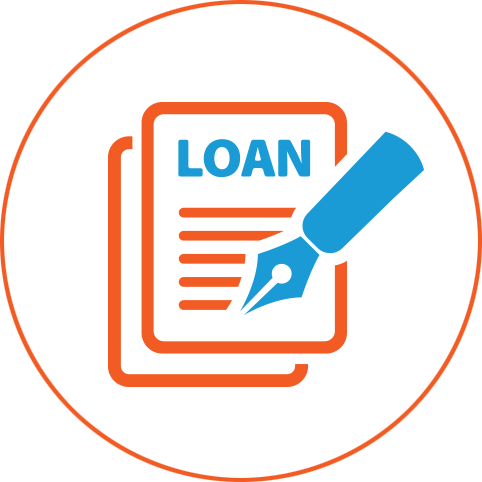 Do not agree to anything you don’t fully understand!
24
[Speaker Notes: Let’s look at how it works. When you apply for a credit card, you are asking a company to lend you up to a certain amount of money that you can use whenever you want.  
 
The total amount they’re willing to lend is called your credit limit and you enter into a contract with the lender saying that you will always pay it back according to rules that you and the lender both agree to. 
 
By law, credit card agreements must be available to the public and spell out under what circumstances you will pay fees and how much interest you will pay when you borrow.  
 
Credit card companies submit these agreements to the federal government’s Consumer Financial Protection Bureau or CFPB, which posts them on its website.
 
Go to CFPB’s website—the web address is on your note taker—and make sure you know and understand the company’s agreement before you sign it. If you can’t figure it out yourself, ask an informed adult to help you.  

<CLICK>
 
Do not agree to anything you don’t fully understand.  

<CLICK>]
So Many Fees!
Some of the most common credit card fees
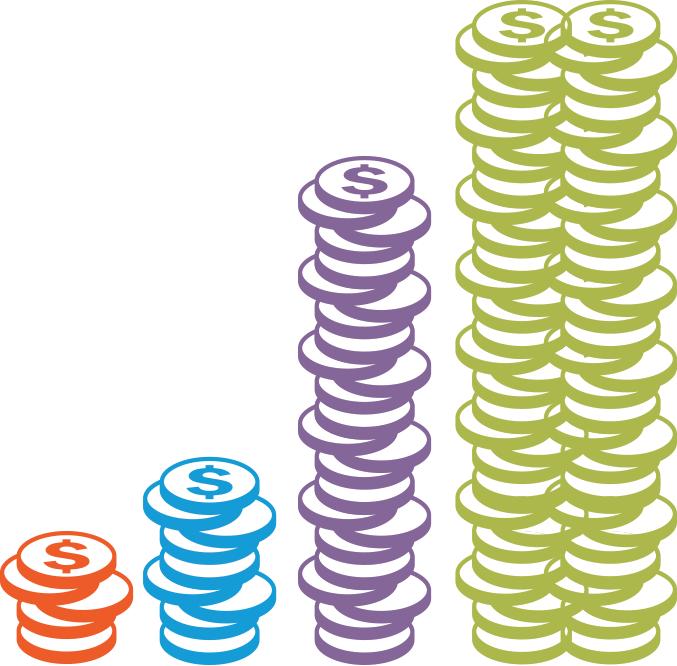 Annual fee
Late fee
Over-the-limit fee
Bounced check fee
Balance transfer fee
Cash advance fee
25
[Speaker Notes: One of the most important things to look at on a credit agreement is the fees. 

The average credit card has six different fees for things like:

keeping the account open,
being  late making your minimum monthly payment,
spending more than is allowed by your credit limit,
if the check you write or the automatic debit you use to pay them bounces,
paying off other credit cards with your new credit card, and 
withdrawing cash instead of using your card to make a purchase. 
 
<CLICK>]
Interest - The Good News
INTEREST
Pay in full.
Every month.
26
[Speaker Notes: In addition to fees, credit cards charge interest on any unpaid balance listed on your most recent monthly statement.  Also, any new charges made with the card will accrue interest until the whole balance listed on the statement is paid in full.  This is one of the ways you can be detoured by credit card debt.
 
The good news is that, if you pay your credit card off every month, you will not pay interest. 

This is a smart way to use your card. If there’s something you need now and you absolutely know you’ll have the money when you get paid next week, for example, go ahead and use your card.  Just be sure to pay the credit card company in full as soon as you get paid or your bill comes, whichever is first.

<CLICK>]
Interest - The Bad News
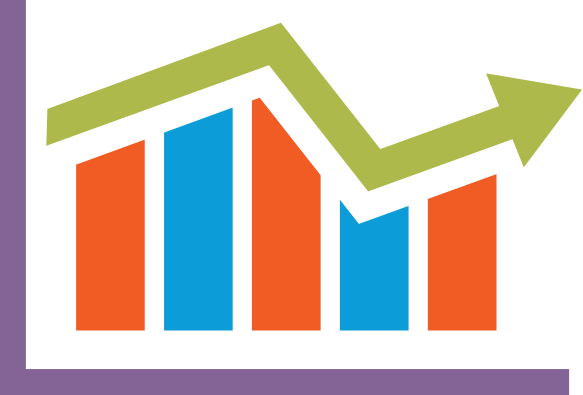 27
[Speaker Notes: Now, the bad news. 

Interest can be a killer, and credit card companies make a lot of money in interest. 
 
Some credit card agreements include variable interest rates. This means the amount you are charged each month can change. It can go especially high and include penalties if you make a mistake, like not paying your bill on time, for example.

Before agreeing to a contract, make sure you understand if the interest rate can change and, if so, why and when. 

<CLICK>]
The True Cost of Credit
28
Credit Cards Build Credit History
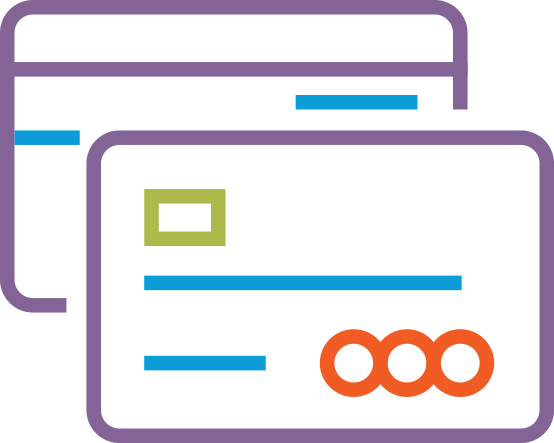 29
[Speaker Notes: I’m not trying to scare you away from ever using credit. I just don’t want you to use it in ways that will make it longer and harder to reach your goals.

Using credit cards responsibly is actually one way that you can reduce your expenses in the future. 

Sounds odd, right? Using credit can reduce expenses and actually move you forward toward your goal of financial independence? 

Let me explain. 

 <CLICK>]
Credit Information
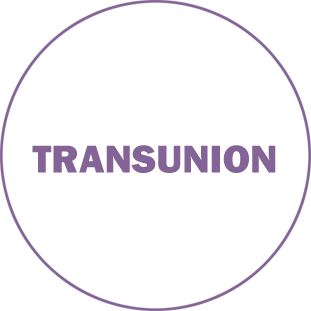 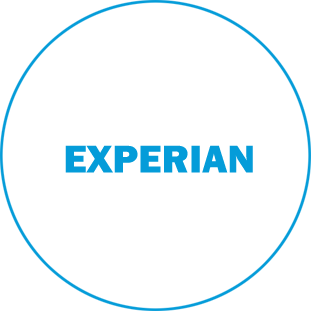 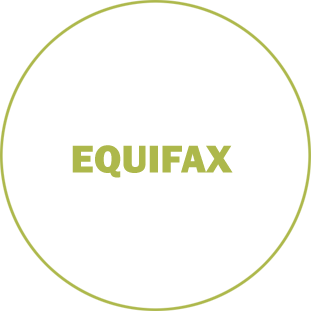 30
[Speaker Notes: When you get a credit card or a loan, the lender tells a credit bureau about each account you have with them. 

They’ll report:

the type of account,
the date you opened it,
your credit limit or loan amount,
the current account balance, and 
your payment history.
 
Credit bureaus also collect:

information that identifies you—like your name, address, Social Security Number, and birthdate,
information about every time you apply for a credit card or loan, whether it’s approved or not, and
information from collection agencies and courts on debt-related activity, which can include things as small as unpaid library fines and cell phone bills. 

<CLICK>]
Credit Reports
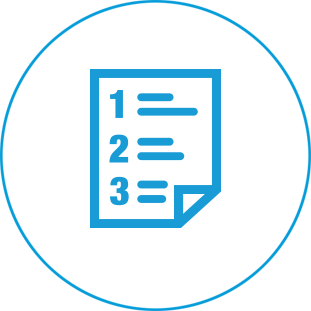 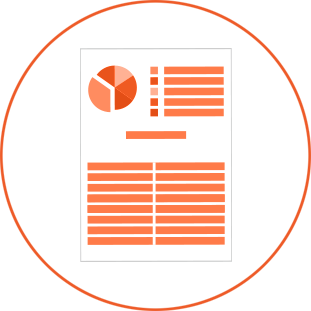 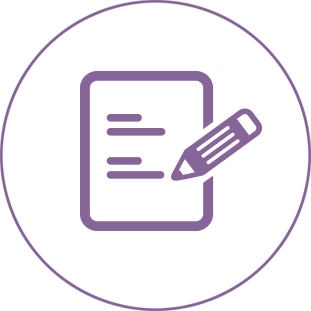 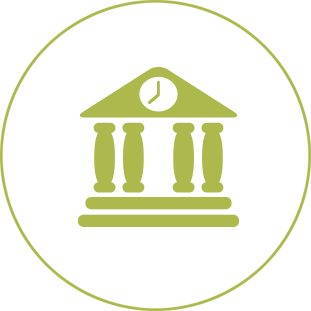 31
[Speaker Notes: Credit bureaus put all this information together to form your credit report. 
 
Then they and other companies use the data in the report to calculate your credit score. 
 
Your credit report and score are then sold to companies who need to make decisions about you. 

<CLICK>]
Credit Scores
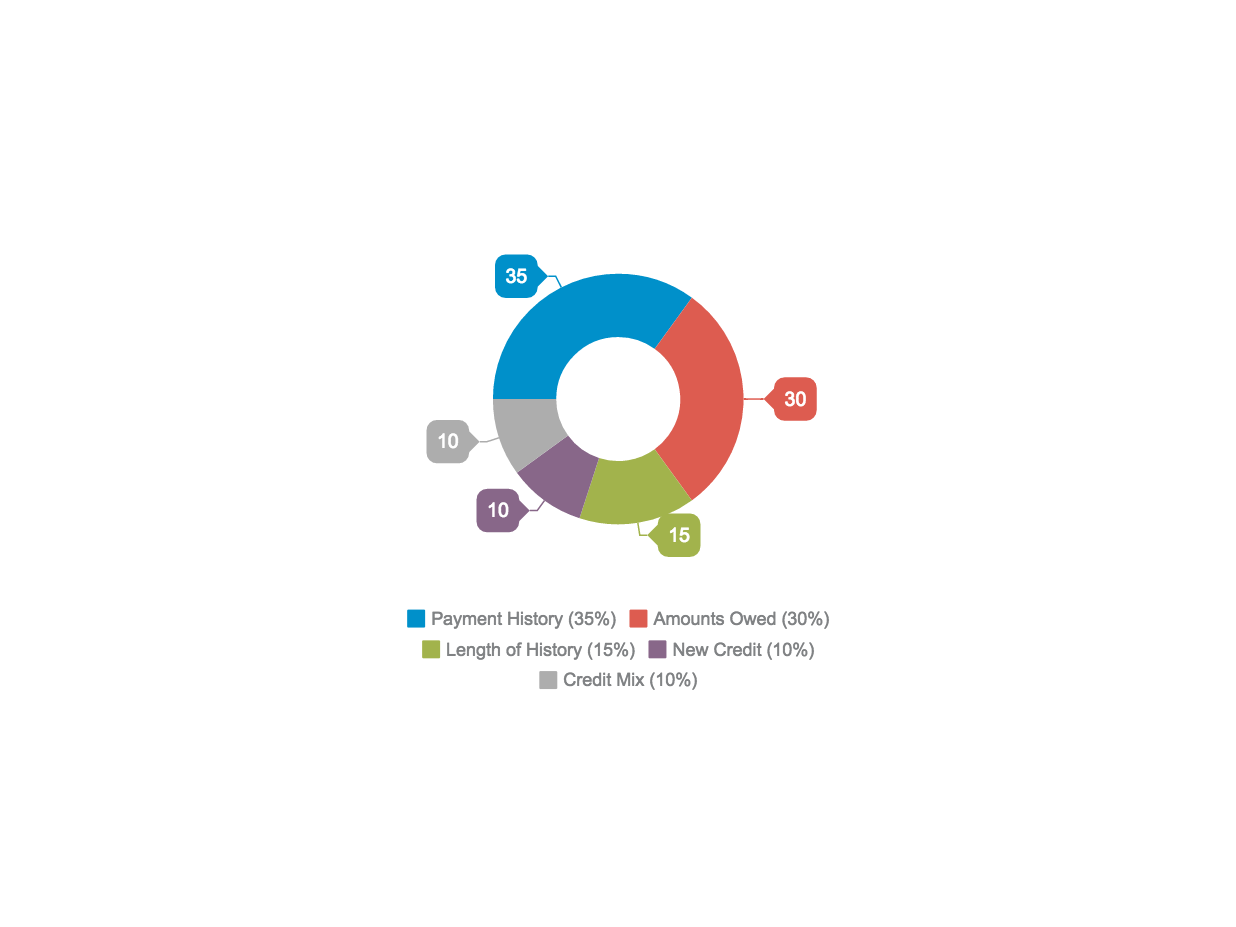 65% of
Total Score
32
[Speaker Notes: Credit scores usually range from about 300 to 850 and are calculated from many different pieces of credit data in your credit report. Your personal data is not a factor. 
 
Credit data is grouped into five categories and, for most people, is weighted roughly along these lines:
 
Payment history – 35%
Amounts owed – 30%
Length of history – 15%
New credit – 10%
Credit mix – 10%
 
We don’t have time to cover each category today. There’s a link on your note taker where you can learn more if you want.  This is interesting stuff.  <CLICK>
 
What I want you to take away is this: together, your payment history and the total amount you owe make up 65% -- well over half! -- of your credit score. 
 
That’s huge! 
 
I can’t say this enough: You want to pay your credit card bill on time, in full every month. At the very least, you want to pay back as much as you can, as quickly as you can and always pay on time. And, always, always, pay at least the minimum amount stated on your monthly statement. 

<CLICK>]
How Credit Scores Move
850
Paying
on time

Keeping balance low
Paying late

Carrying
balances close to limit
300
credit score
33
[Speaker Notes: Paying late and carrying balances close to your credit limits lowers your score. <CLICK>
 
On the other hand, establishing a good track record of on-time payments and keeping your balances well below 30% of your credit limit raises your score.
 
In general, negative information stays on your credit report for seven years. This means that things that seem like a small mistake today can actually make it much harder to achieve financial independence.
 
<CLICK>]
Putting It All Together
Credit reports and scores are used by:
Lenders
Employers
Landlords
Communications/Utility Companies
Insurance Companies
34
[Speaker Notes: So, we’ve been talking about credit cards and credit reports and credit scores.  It’s time to put it all together.

We talked through an example in which paying off a purchase (a computer), with interest, over a couple of years could get you stuck paying more, end up on your credit report, and lower your credit score.  Right?

Remember when I mentioned earlier that using credit cards responsibly is actually one way that you can reduce your expenses in the future?

This is what I was talking about. Your credit history is used way more than you might think!

Here are some examples of who uses your credit report: 

lenders, when you apply for other credit cards, student loans, car loans, or -- someday -- a home loan (a higher credit score means getting the loan and paying a lower interest rate)   
employers, when you apply for a job (a high credit score shows them that you are responsible)  
landlords, when you apply to rent an apartment (a low credit score makes them wonder if you will pay your rent)
communications and utility companies, when you apply for a cell phone contract, cable TV, or electricity (high scores are more often approved)
insurance companies, when you apply for car insurance (people with high credit scores often pay less than people with lower credit scores)

Here’s the bottom line.  A low credit score can detour you for a long time.  A high credit score can help you move forward along the road to financial independence.  
 
<CLICK>]
Potential Consequences of Credit
Bad things can happen if you don’t pay back your debt.
Higher interest rates for credit cards and loans
Denial of credit cards and loans
Garnished wages
Redirected federal payments
Even more fees
Bankruptcy
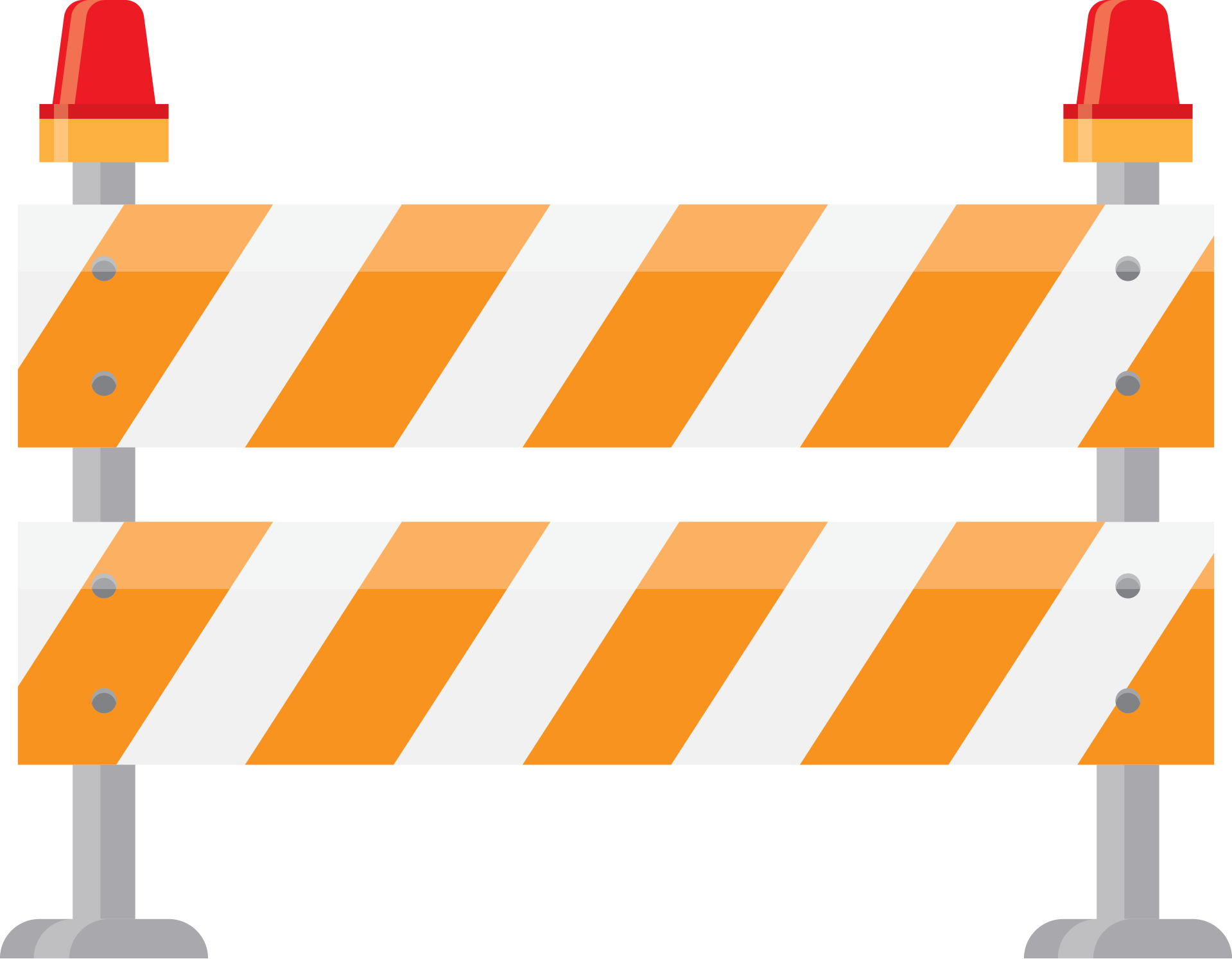 35
[Speaker Notes: Taking on more debt than you can afford to repay or pay back on time can have serious consequences.

It can ruin your credit, which may block future credit cards, car loans, or house loans.  If it doesn't block them entirely, it can make borrowing money in the future way more expensive. Poor credit can also be a barrier to getting some jobs. 

Lenders can garnish your wages. That means they get legal permission to take money you've earned or are due before it ever gets to you. They can get part of your paycheck before it even comes to you, for example, or they can have your tax refunds sent to them instead of you. 

About that last one - who here has heard of bankruptcy? 

Facilitator Note: Acknowledge responses.

Bankruptcy is when people go through a legal process to try and reduce or eliminate debt.  I’m here to tell you that bankruptcy should be an absolute last resort. It will make it nearly impossible for you to get credit for many years and can have a long-lasting impact on your finances. It most certainly does not help you to achieve financial independence. 

<CLICK>]
Two Types of Borrowing
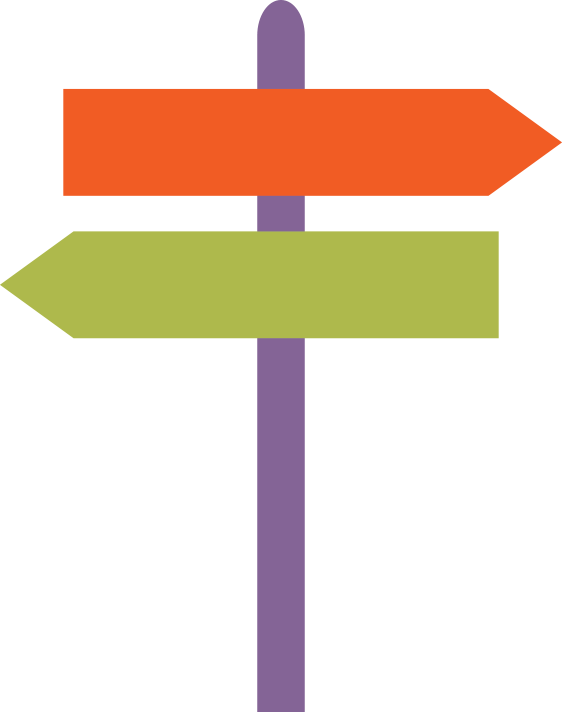 36
[Speaker Notes: This brings us back to the Road to Financial Independence. Using debt -- including credit cards -- wisely can move you forward.  

Borrowing more than you can pay back, missing payments, and making other mistakes can lower your credit score, which can detour you -- personally and financially -- for a long time.

<CLICK>]
Taking the Long Way
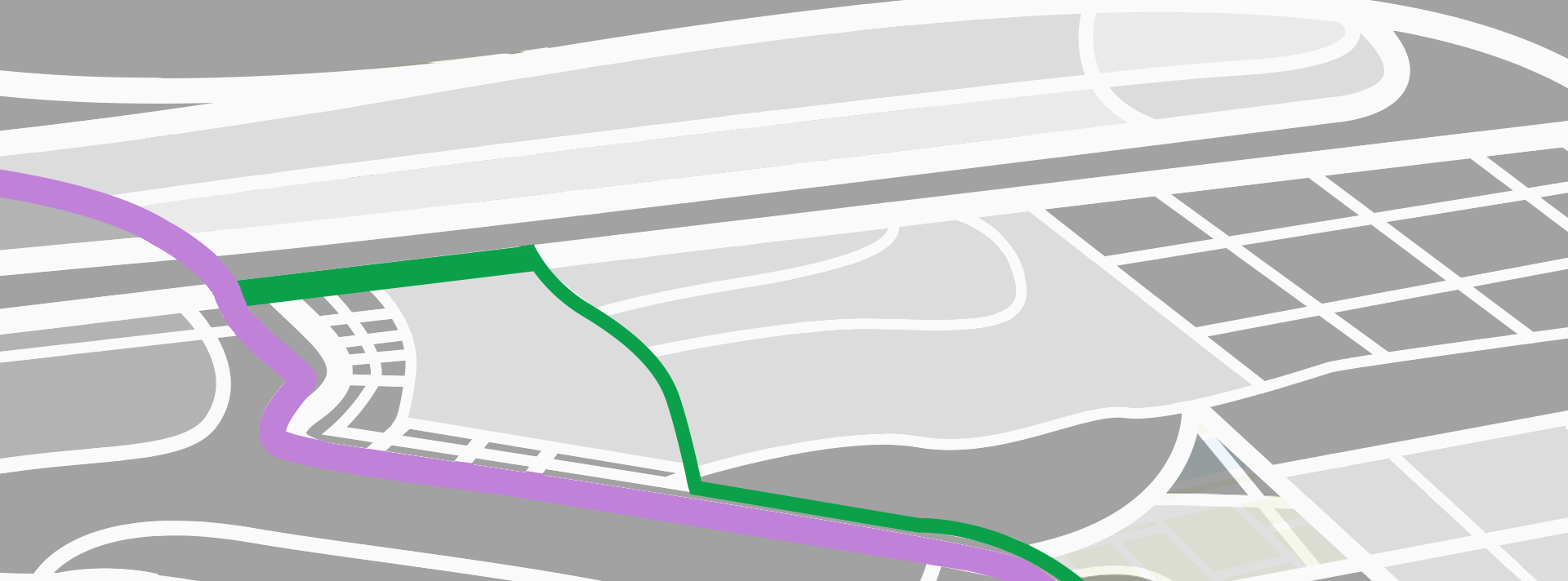 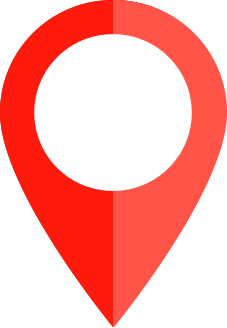 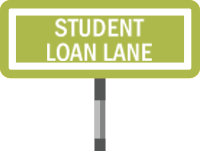 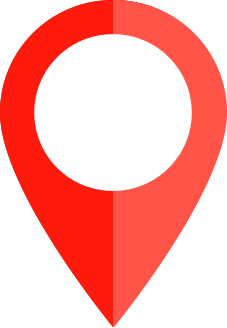 37
[Speaker Notes: <NOTE – THIS GRAPHIC WILL BE UPDATED SO THAT THE GREEN ROUTE IS IN THE CARE GREEN LIKE THE SIGN.>

Given the specific point you are in your lives, I want to take just a little bit of time to talk about a kind of debt that’s been in the news a lot lately: college student loans.  

In an earlier slide we saw how much more income college graduates can expect to earn.  It seems great and that going into short-term debt is worthwhile for such long-term gains. Right?

But more and more data shows that, if you’re not extremely careful, student loans that were designed to move you forward really might detour you away from your goals for a long time.

<CLICK>]
Cost of College: One Year
Private Four-Year School
Tuition, Fees, Room, and Board
Private Four-Year School
Tuition and Fees
Public Four-Year School
Tuition, Fees, Room, and Board
Public Four-Year School
Tuition and Fees
Public Two-Year School
Tuition and Fees
Data: 2022-2023, College Board
38
[Speaker Notes: In 2022-2023 the basic cost of a two-year degree from a public school—we’re only talking about tuition, fees, room, and food; not books, data plans, and all that stuff—was $3,860 per year. 

For a four-year degree, it was about $10,940 per year. When you add room and board, it jumps to nearly $23,250 per year.  

These are public school averages. Some are going to cost less, and obviously as shown on the slide, degrees from private schools are likely to cost more. 

<CLICK>]
Paying for College
Do these things, in this order . . .
Research ways to minimize cost
Work and save money now, if you can
Maximize grants and scholarships
Select loans carefully to bridge the gap
STUDENT LOANS ARE LAST!
39
[Speaker Notes: The good thing is that there are many ways to handle the cost of college. I urge you to do these things in this order: <CLICK> 

First, research ways to minimize cost. <CLICK> 
		Can you live at home? Find a cheaper school with the same major?

Second,  work and save money now, if you can. <CLICK> 
		Do you have a savings account at a bank or credit union?

Third, maximize grants and scholarships - this is free money that doesn’t need to be paid back. <CLICK> 
		Apply for everything in your community.  Call the school financial aid office.  Google.

Fourth, select loans carefully to bridge the gap. <CLICK> 
		Don’t borrow a penny more than you actually need.

That's really the key takeaway here:  student loans should be your last resort! 

<CLICK>]
Student Loans: The Last Resort
Use student loans
only to pay for absolute necessities.
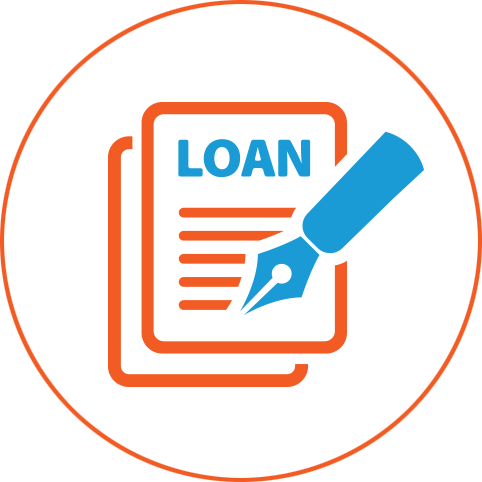 40
[Speaker Notes: Some lenders try to sell student loans like they're "free money." They're not.  

Lenders do not make loans because they like you. They make loans to make money. And one way to make more money is to lend you more than you need. <CLICK> 

Don't take out loans that let you live a comfortable lifestyle while you’re in college.  Don't use loan money to eat out or to buy yourself a leather jacket or to download music. 

Student loans should only be used to pay for things like tuition, room and board, and required fees and supplies. 

<CLICK>]
Student Borrowing Rule of Thumb
When you graduate, 
the total amount you've borrowed 
should not be more than 
the salary you expect to earn 
during your first year of work.
41
[Speaker Notes: No matter what choices you make about borrowing, there is a good rule of thumb to remember: When you graduate, the total amount you've borrowed should not be more than the salary you expect to earn during your first year of work.

So, how can you estimate what you might expect to earn? Google’s always a place to start.  

One trustworthy source is the U.S. Bureau of Labor Statistics’ Occupational Outlook Handbook. (The link is on your note taker.)  It can help you find career information on duties, pay, and future outlooks for hundreds of jobs.

It is a big red flag if you are considering taking out loans that would break this rule of thumb. If you are, stop and rethink your options.  

Is this the right course of study?  
Is this the right school?  
Is this the right time?  
Are there other ways I can reduce costs?  
Can I wait, work, and save money?

<CLICK>]
Public vs. Private Loans
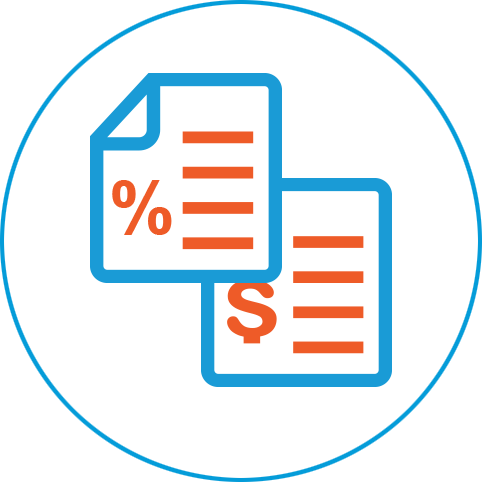 Avoid student loans if you can. Borrow wisely if you must.

Apply for federal student loans before 
considering private student loans.
42
[Speaker Notes: Unfortunately, college is expensive and nearly 70 percent of students borrow money. That means that some of you in this room will likely need to take out student loans.

It is extremely important that you understand that all student loans are not created equal!

There are two kinds of student loans: public loans and private loans. 

Understanding the difference and borrowing wisely is key. <CLICK> 

If you must borrow, use public, or "federal," loans first. These are effectively loans between you and the United States government, not a private institution like a bank. They are available because the government wants a skilled workforce, so it tries to provide more opportunity for higher education. <CLICK>]
Loan Terms
Do not sign loan documents 
unless you fully understand them!
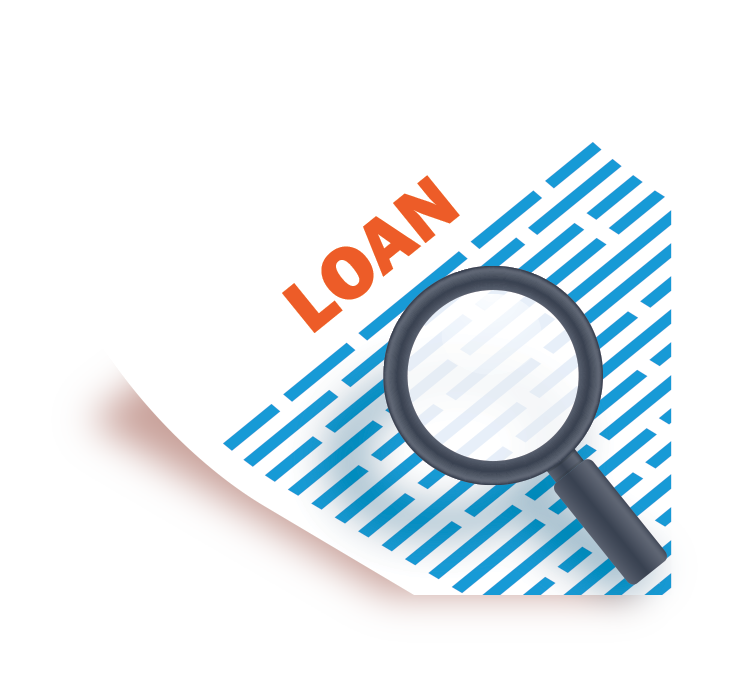 Origination or processing fees
Co-signer requirements
Interest rate and details
Repayment schedule
Default provisions
Total cost of loan
43
[Speaker Notes: As with credit card agreements, you need to know the details of what you are getting into. Things like interest rates and the total amount you’ll eventually pay back are part of the loan’s terms. 

“Terms” are the conditions under which money is being loaned to you. It's crucial that you fully understand the terms of any loan before you sign. Some examples of terms include: <CLICK> 

If you have to pay the lender any fees for making the loan to you (and, if so, how much)
If someone else needs to sign the loan, saying they'll repay it if you don't (cosigner)
The interest rate 
Whether the interest rate stays the same or can go up or down over the life of the loan (and if it’s variable, how and when it changes)
When the lender starts charging interest on the amount you borrow
When repayment begins
The anticipated monthly payment
How long the repayment period is
How much, in total, you’re likely to repay if there aren’t any changes made to the original loan agreement
If there are ways to adjust monthly payments after the loan is made
What happens if you're late with a payment or miss a payment 
What happens if you can't pay the loan back

These are important disclosures that the lender must make to you. If you can't answer each of these questions, do not sign the loan documents. Ask someone to explain the terms to you again. Do not sign anything you don't understand or worry you can’t repay.  <CLICK>]
Wise Borrowers Ask Questions
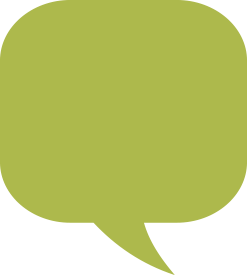 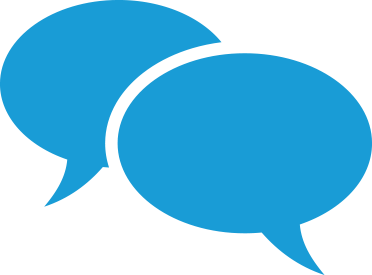 What is the interest rate?
When do I start and how long do I repay the loan?
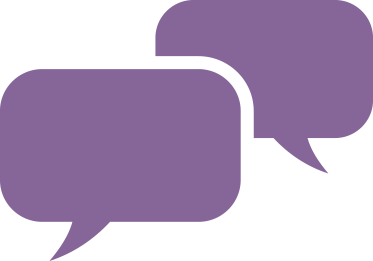 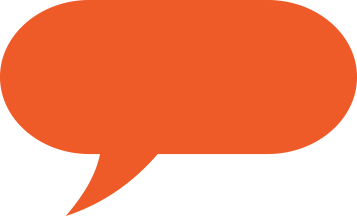 What will the monthly payment be?
How much will this loan cost me?
44
[Speaker Notes: With student loans and other kinds of loans you might get someday, it is important to ask questions. Here are four important ones to get you started. <CLICK> 

What is the interest rate? The higher the interest rate, the more you will pay to borrow the money. <CLICK> 

When do I repay the loan? This includes when you start and how long you will be paying. <CLICK> 

How much will this loan cost me? Find out how much, in total, will you have repaid the bank when you are done paying the loan. <CLICK> 

What will the monthly payment be? (Will you be able to afford it?)

<CLICK>]
Student Loan Oversimplification
Public loans generally…
Offer low fees, fixed interest rates, and programs for low-income students
Allow you to reduce or stop payments if still in school or for financial hardship
Let you combine multiple loans into a single payment
May forgive some of your debt for certain types of public service or perfect payment history
Private loans often…
Need you to have a co-signer who will be required to repay the loan if you can’t or, sometimes, even if you die
Require fixed payments no matter what your circumstances are and have short triggers for default
Charge a penalty if you pay the loan off sooner than required
45
[Speaker Notes: By now you know that borrowing money is a complex topic and that we can’t get into all the details of every transaction today.  There are many differences between public and private student loans and, even within each category, there are several kinds of programs  …loans for students, loans for parents, loans for low-income families…

We only have time today to discuss things at a fairly high level, so I want to ensure that you know that, in general, most federal loans to students have better terms than private student loans.  Here are some examples.

Facilitation Note: The slide includes lengthy text; please consider the amount of time you have available and choose to highlight a few items that you believe are the most relevant or have personal experience with.

Public loans generally…
Offer low fees, fixed interest rates, and programs for low-income students
Allow you to reduce or stop payments if you’re still in school or have a financial hardship
Let you combine multiple loans into a single payment
May forgive some of your debt for certain types of public service or perfect payment history

Private loans often…
Need you to have a cosigner who will be required to repay the loan if you can’t or, sometimes, even if you die
Require fixed payments no matter what your circumstances are and have short triggers for default
Charge a penalty if you pay the loan off sooner than required

<CLICK>]
Loan Consequences
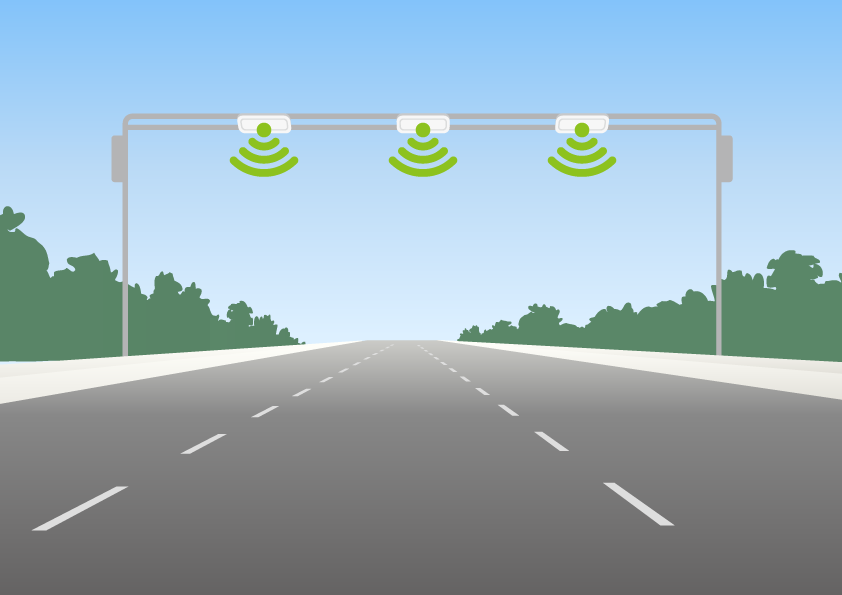 You must pay student loans back —  even if you don’t graduate or get a good job!
46
[Speaker Notes: Remember, you have to pay back student loans whether or not you graduate, get a great job, or still live at home.  Some people think that filing for bankruptcy will eliminate their student loan debt, but that isn’t usually the case. Only about 1% of people have their student loans eliminated through bankruptcy.

<CLICK>]
The Road to Financial Independence
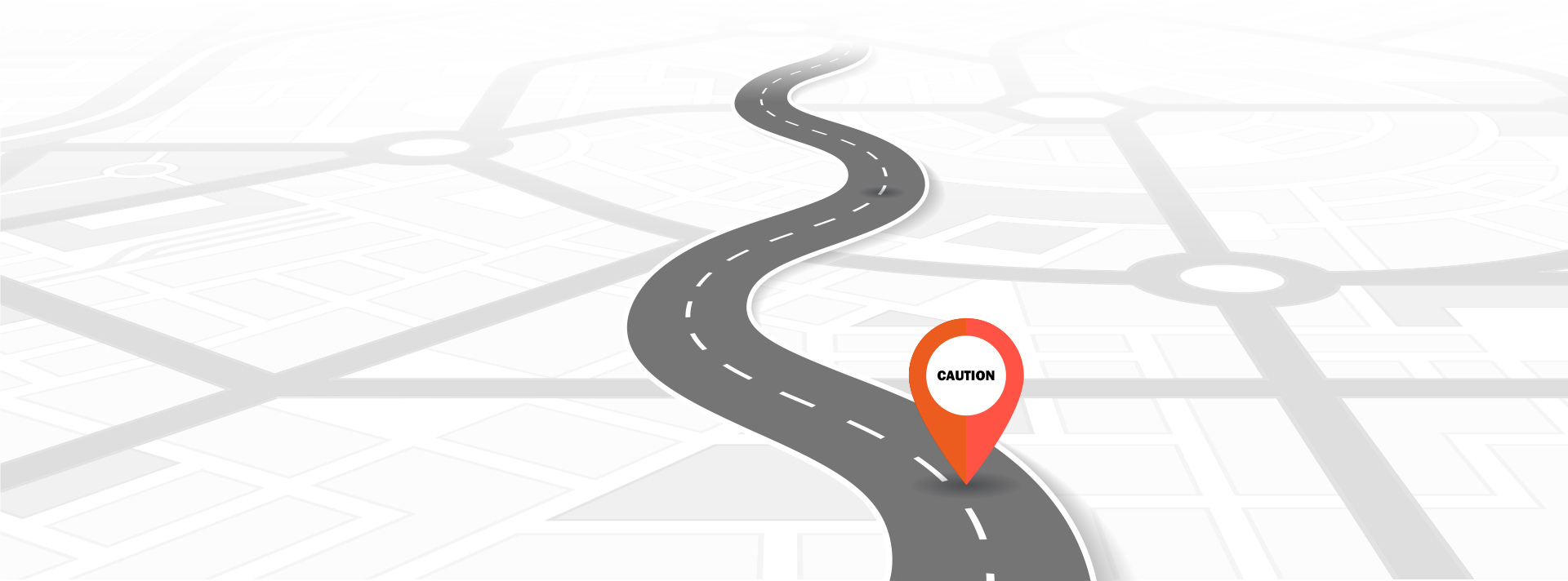 Begin with budgeting
Use credit that moves you forward, not detours you
Approach student loans with caution
Don’t be afraid to ask for directions
47
[Speaker Notes: So - back to where we started - the road to financial independence. 

Let’s review. 

Start with budgeting. <CLICK>

Use credit to more forward by building and keeping a good credit score.  <CLICK>

Approach student loans with caution.  <CLICK>

And - finally - don’t be afraid to stop and ask for directions. 

<CLICK>]
Thanks for your time and attention!
[Speaker Notes: Thanks for your time and attention. I liked being here to talk with you today. It’s a great break from my normal routine, and I hope you found it useful as well.  
 
Facilitation Note: Distribute a copy of “Handout: Student Evaluation” to each student.
 
Before I go, I’d like to get your feedback on what I talked about. Please complete the evaluation form and pass it to me when you are done.
 
Good luck with everything you choose to do. You’re going to be great! 
 
Thank you!]